«Программа приграничного сотрудничества «Юго-Восточная Финляндия – Россия 2014-2020», как инструмент совместного развития территорий. Опыт Санкт-Петербурга»
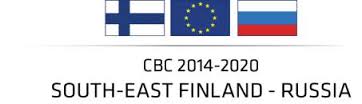 Финансируется Европейским Союзом, Российской Федерацией и Финляндской Республикой
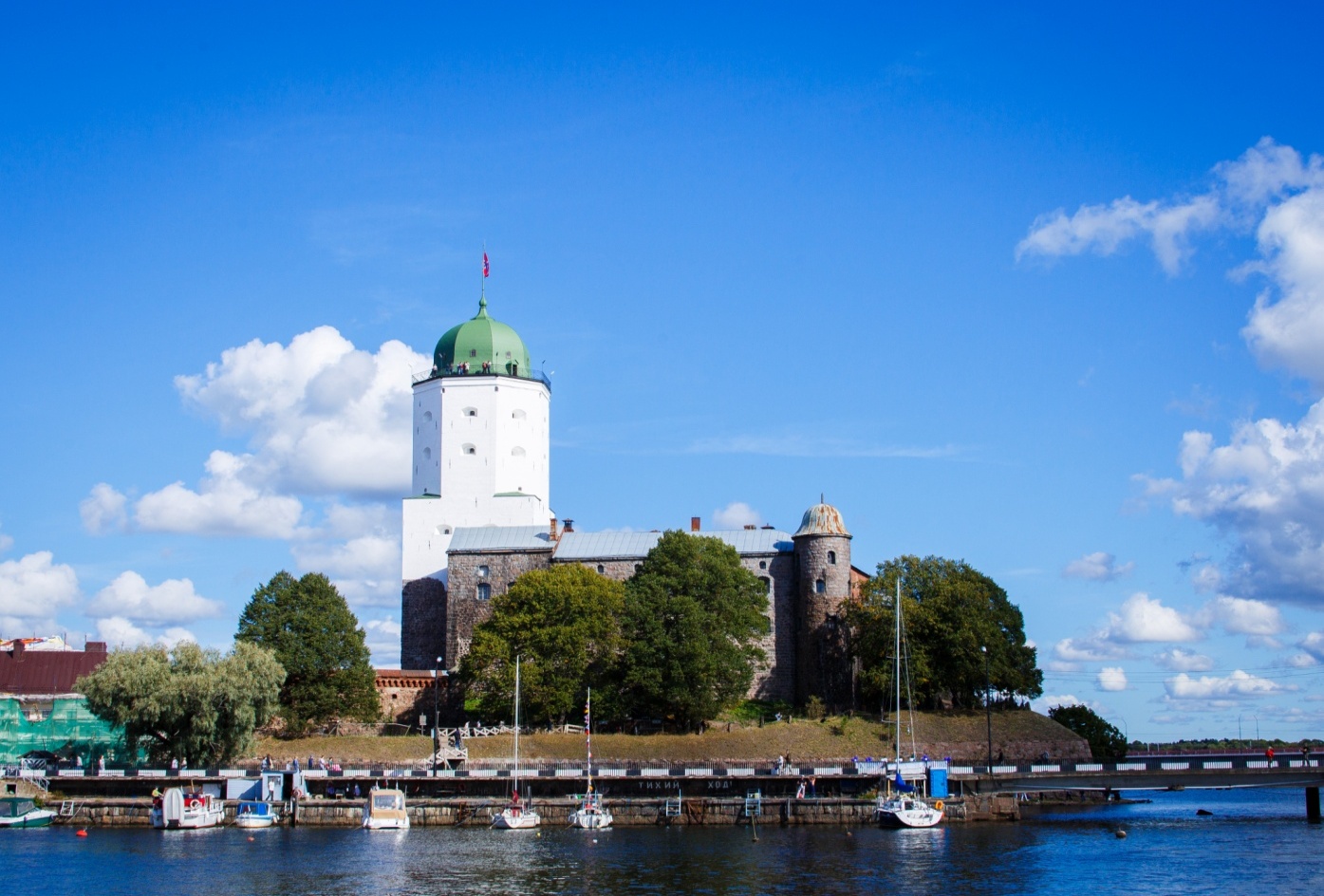 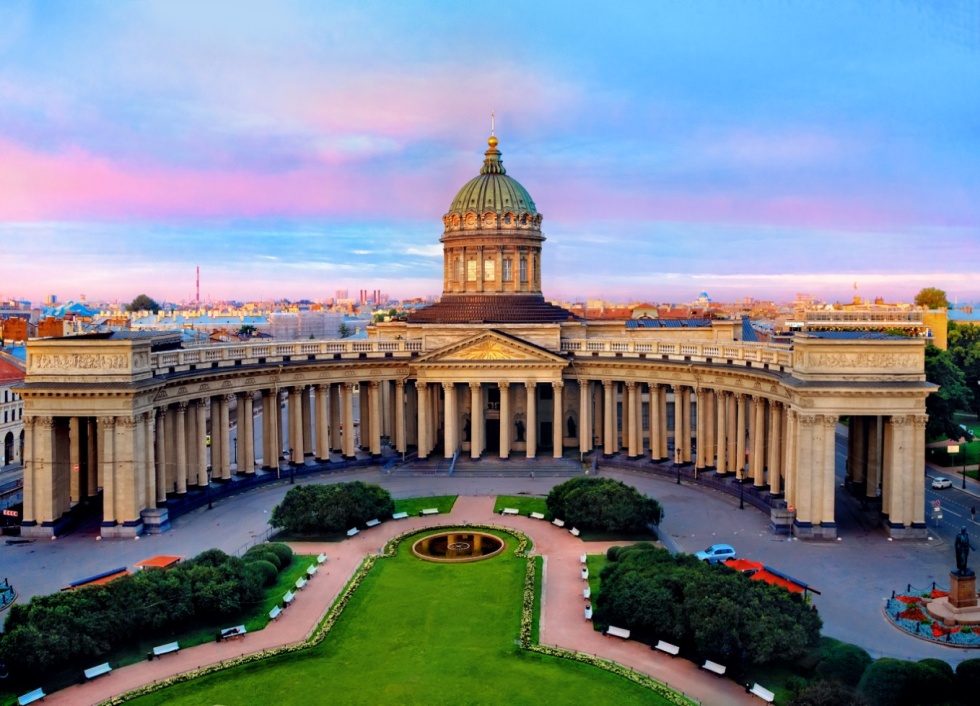 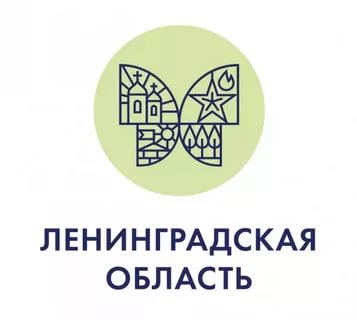 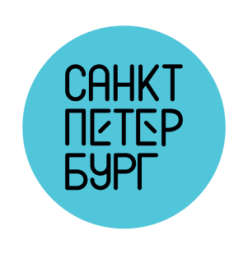 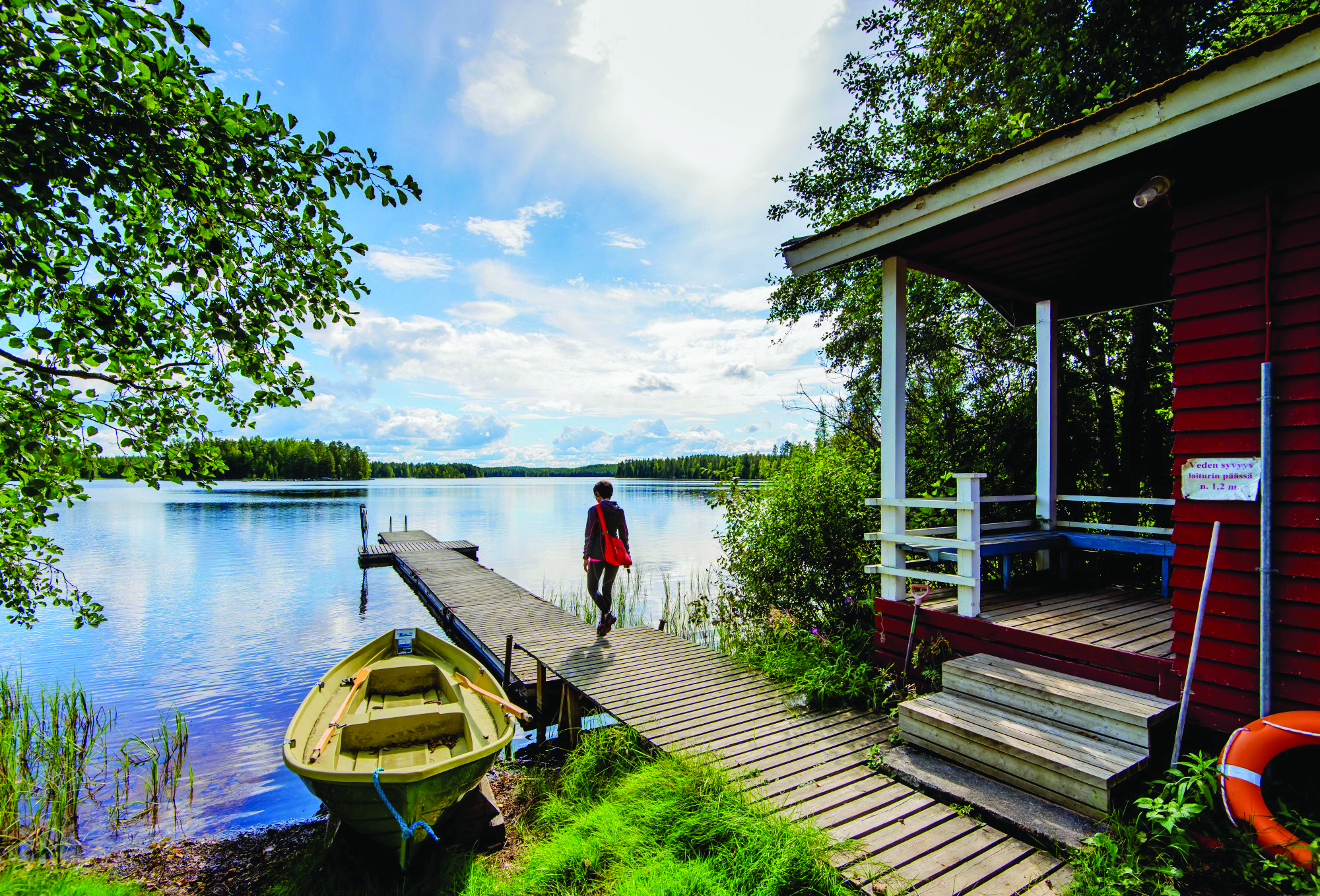 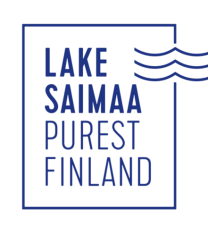 Докладчик: Невинская Анна Михайловна
Заместитель генерального директора по развитию проектов
СПб ГБУ «Городское туристско-информационное бюро»
ПРОГРАММА ПРИГРАНИЧНОГО СОТРУДНИЧЕСТВА «РОССИЯ – ЮГО-ВОСТОЧНАЯ ФИНЛЯНДИЯ 2014-2020»
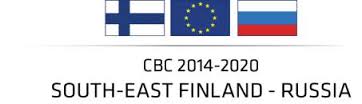 Финансируется Европейским Союзом, Российской Федерацией и Финляндской Республикой
Программа содействует экономическому и социальному развитию, смягчению общих проблем, способствует мобильности участников проектов  в регионах для дальнейшего улучшения приграничного сотрудничества и создания условий устойчивого развития  территорий Программы
Предпринимательство и развитие малого и среднего бизнесаПриоритет 1: Энергичная, активная и конкурентоспособная экономика.
Поддержка образования, исследований, технологического развития и инновацийПриоритет 2: Регион инноваций, высокой квалификации и качественного образования.
Охрана окружающей среды, адаптация к изменению климата и стихийные бедствия – предотвращение / ликвидацияПриоритет 3: Привлекательность и чистота окружающей среды и региона.
Развитие управления границами и безопасность границПриоритет 4: Хорошо связанный регион.
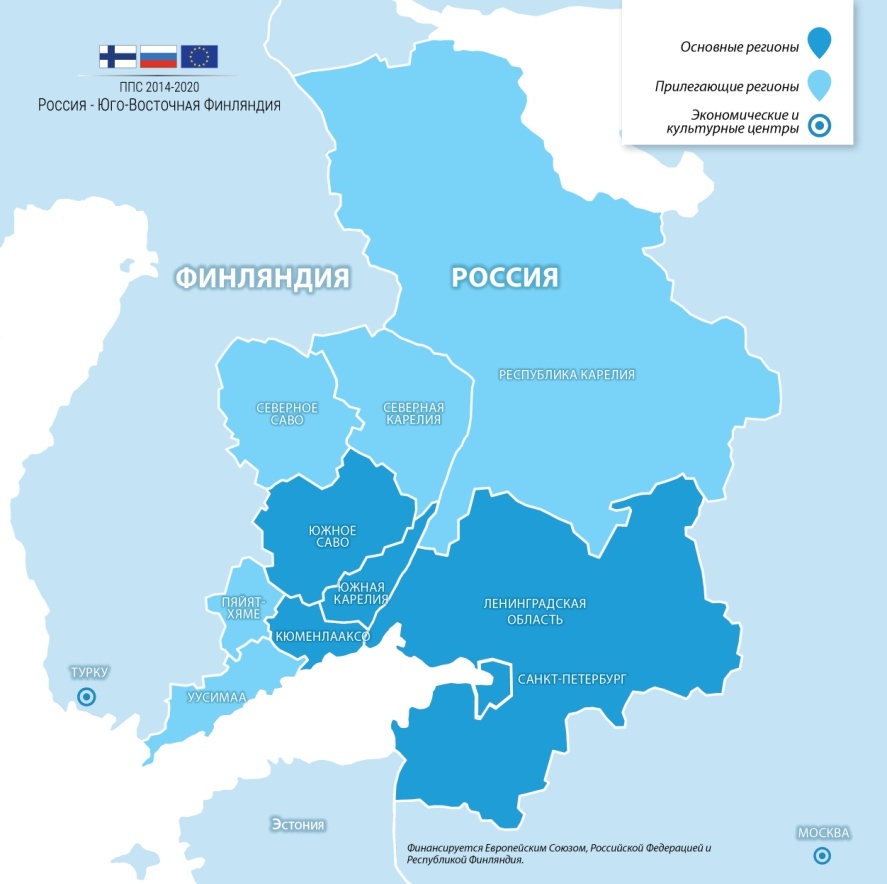 ДВА РАЗНЫХ ОПЫТА….
2 ДЕСТИНАЦИИ – 1 ПОЕЗДКА
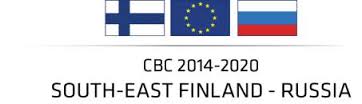 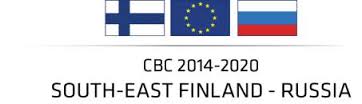 Финансируется Европейским Союзом, Российской Федерацией и Финляндской Республикой
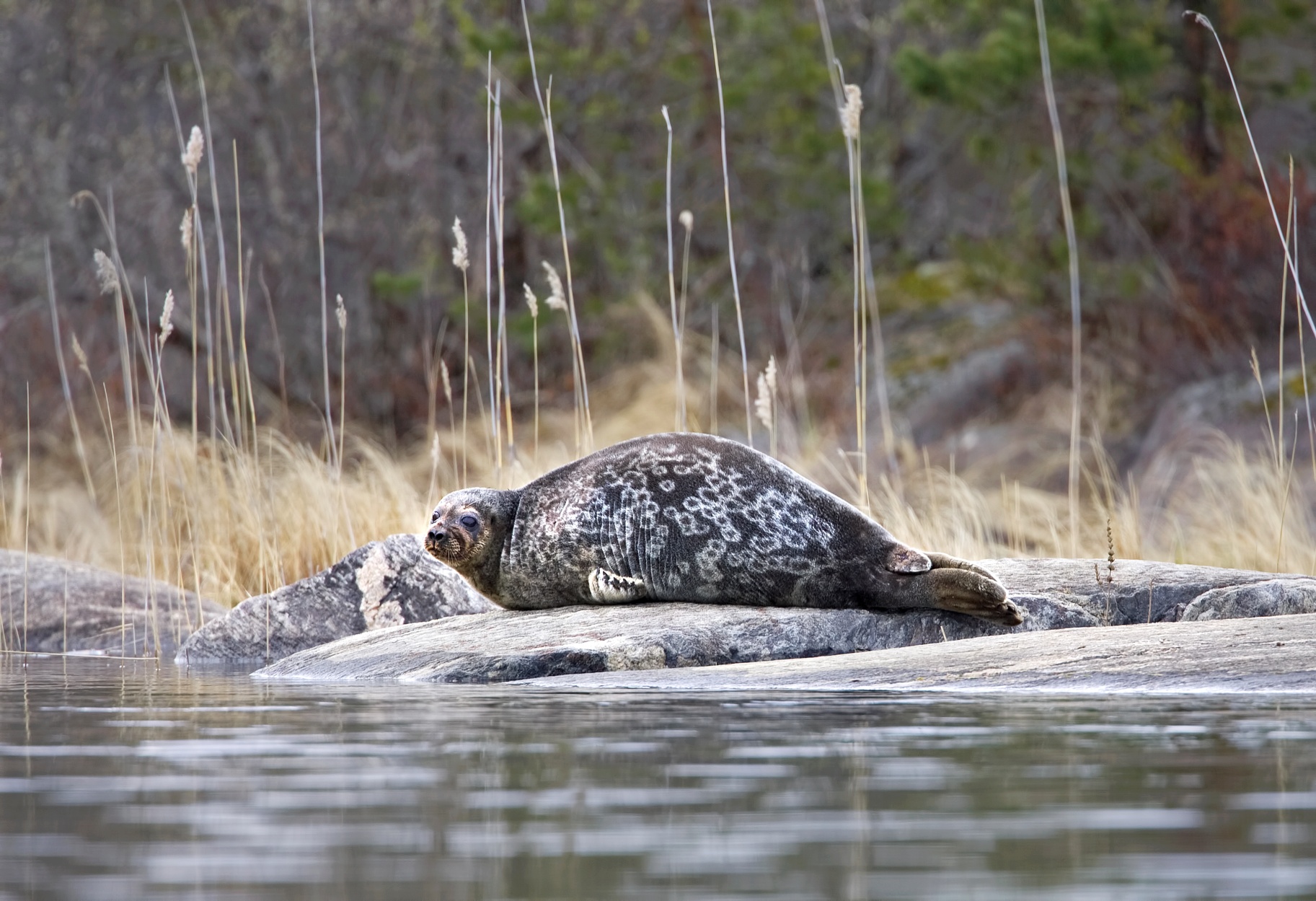 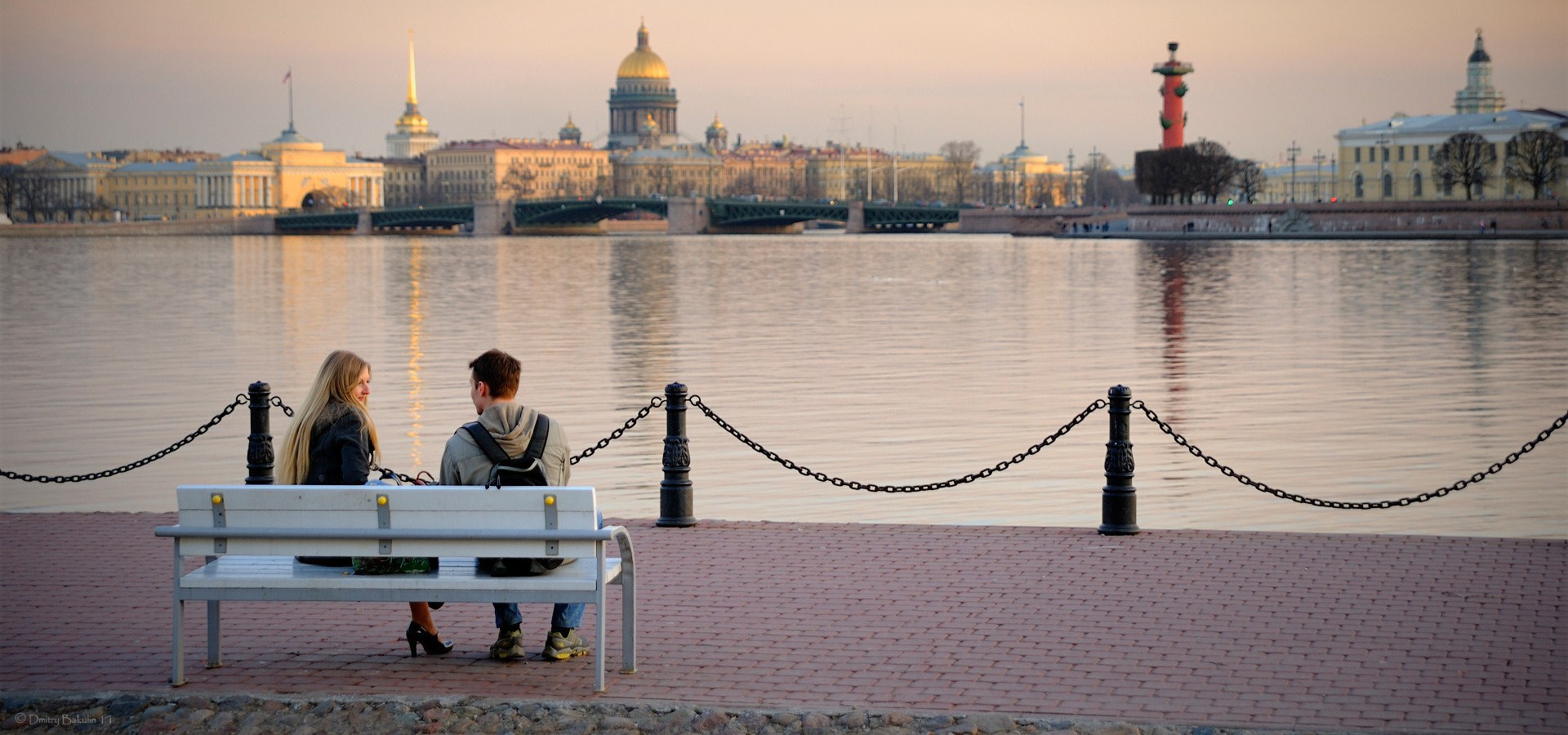 ТУРИСТИЧЕСКИЙ КОРИДОР
САНКТ-ПЕТЕРБУРГ – САЙМА
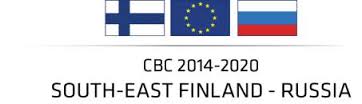 Финансируется Европейским Союзом, Российской Федерацией и Финляндской Республикой
Акроним проекта:
CORRIDOR KS1088
Продолжительность:
3 года
Регион проекта:
Санкт-Петербург, Ленинградская область, регион Сайма Финляндии (Лаппеенранта, Иматра, Савонлинна, Миккели)
Стоимость:
€ 836 620
Увеличение туристского потока между Санкт-Петербургом и регионом озера Сайма в низкий сезон
Ожидаемый результат:
Конечный результат:
Полностью функциональный туристический коридор Санкт-Петербург-Сайма с новыми продуктами, который будет использоваться коммерческими операторами
Партнеры проекта
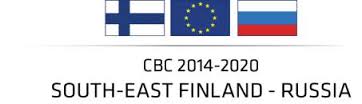 Финансируется Европейским Союзом, Российской Федерацией и Финляндской Республикой
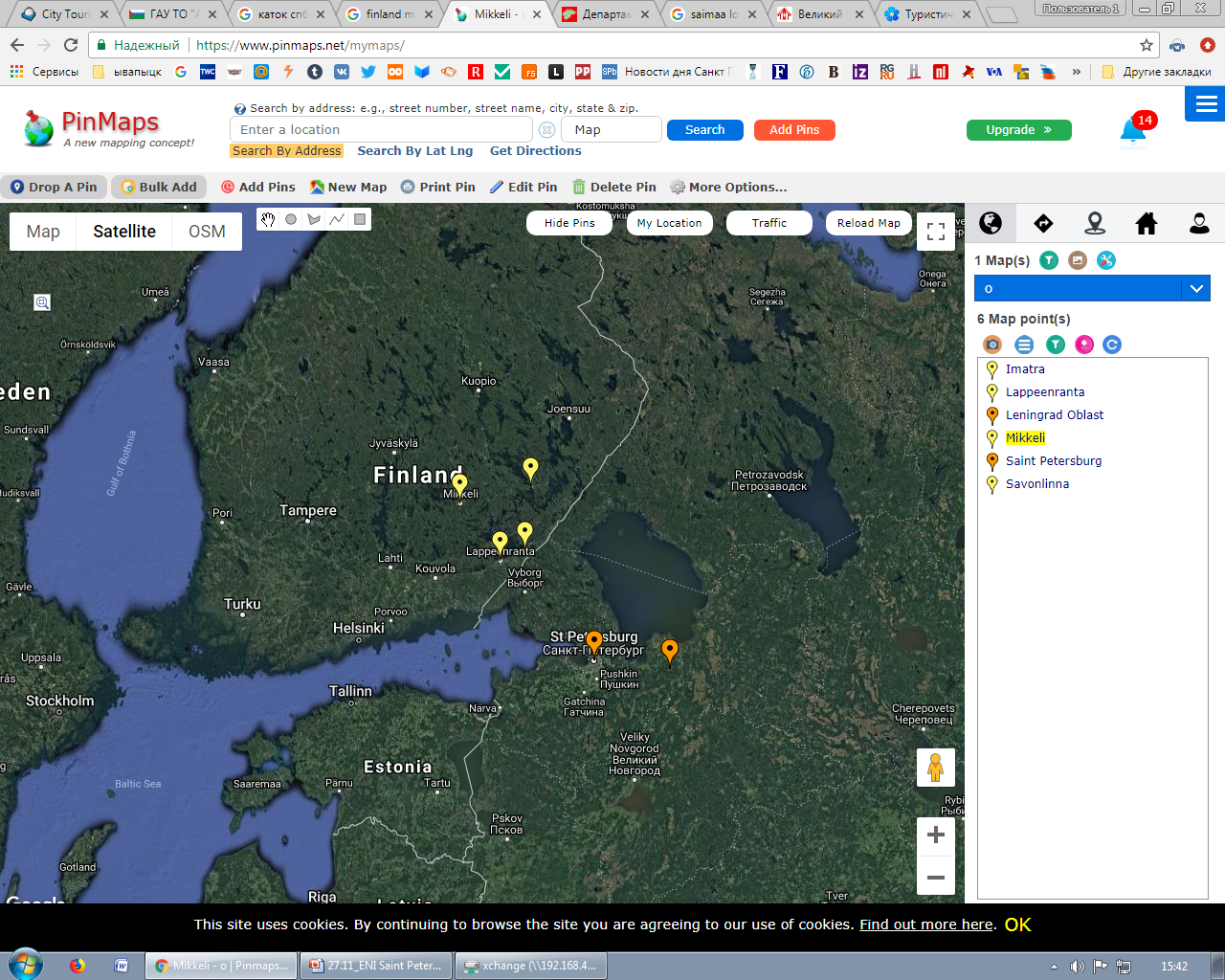 ФИНЛЯНДИЯ
Миккели
Савонлинна
Иматра
Санкт-Петербург
Лаппеенранта
Ленинградская область
Leningrad oblast
Россия
Цели и ожидаемые результаты проекта
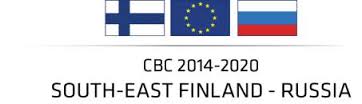 Финансируется Европейским Союзом, Российской Федерацией и Финляндской Республикой
Создание новых бизнес-возможностей для представителей туротрасли
Создание турпредложений для новых категорий клиентов
Выведение созданного турпродукта на новые рынки сбыта  
Создание приграничного кластера поставщиков туристических услуг под единым брендом
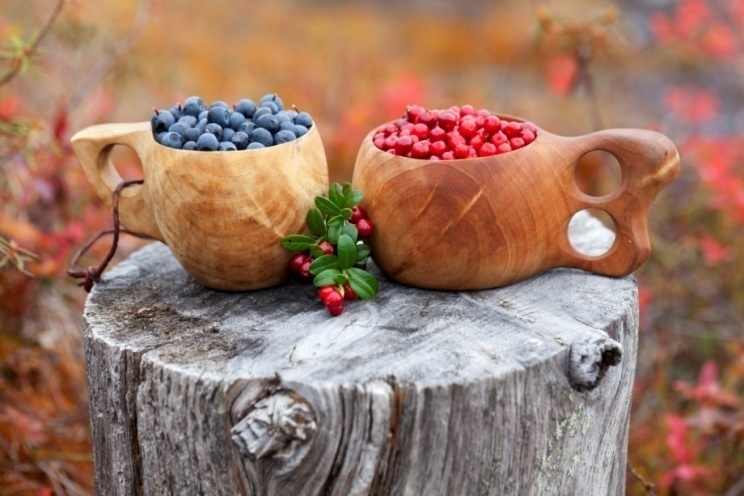 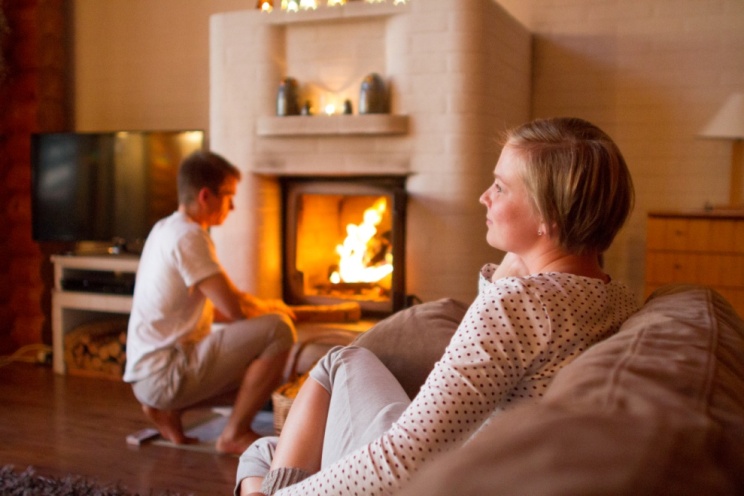 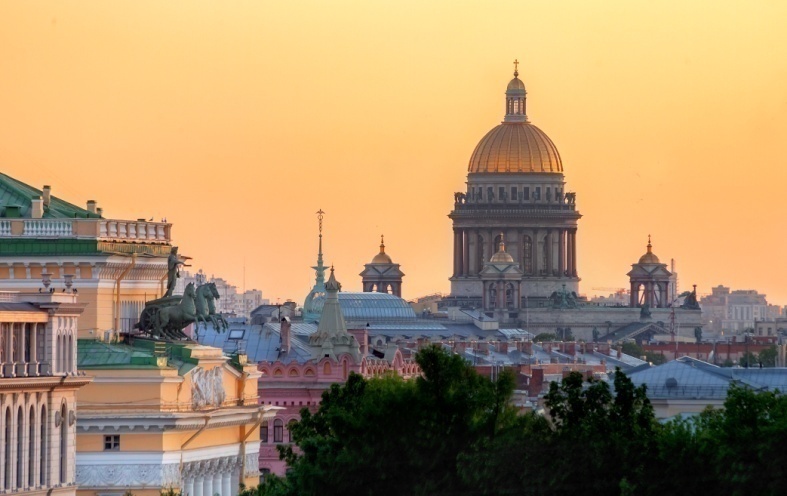 Официальный сайт проекта https://travelcorridor.info/
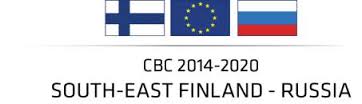 Финансируется Европейским Союзом, Российской Федерацией и Финляндской Республикой
ENG/FIN/RUS/DEU
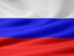 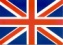 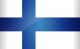 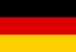 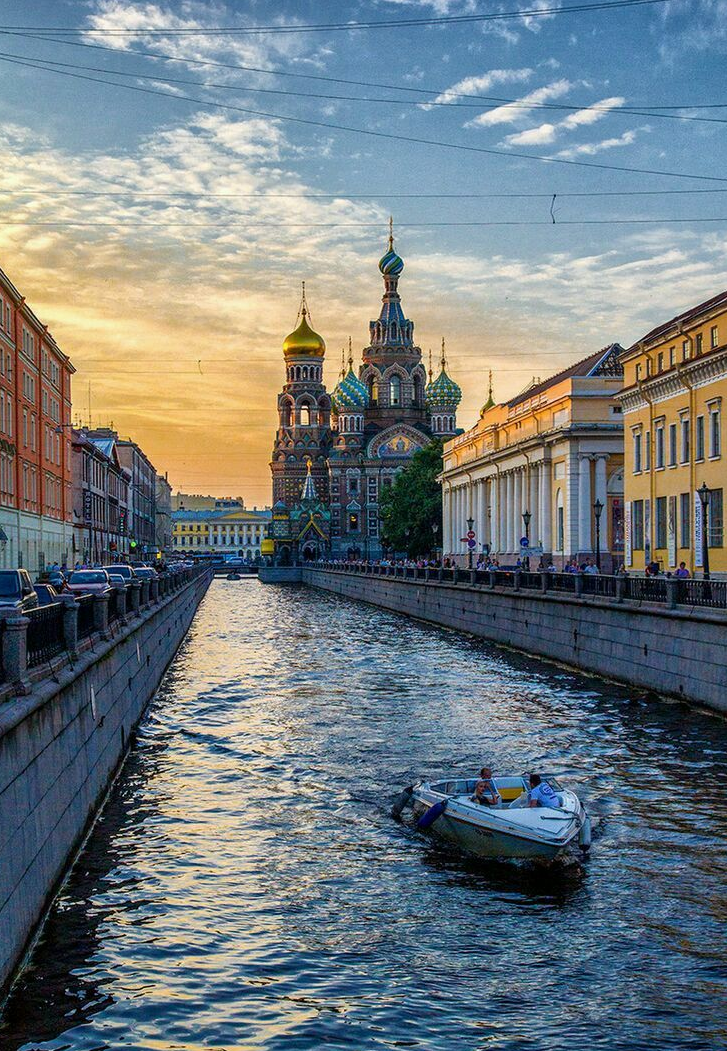 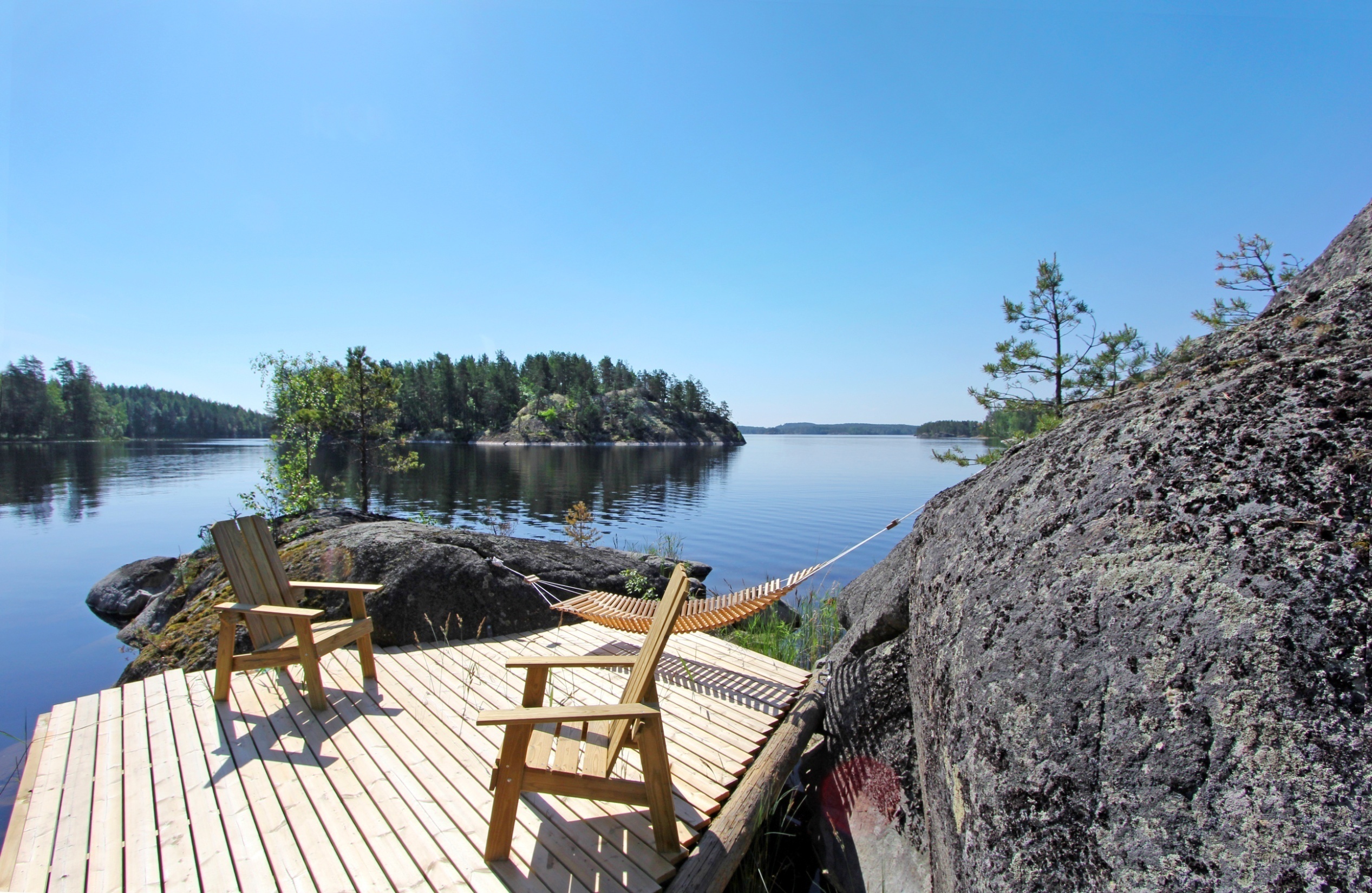 Информационные  туры в рамках продвижения проекта
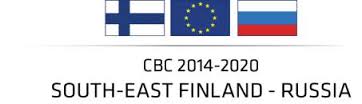 Финансируется Европейским Союзом, Российской Федерацией и Финляндской Республикой
Участники туров: крупные международные туроператоры
Многогранное путешествие в мир культуры, перформансов, событий, традиций, местных деликатесов и столиц каждого региона
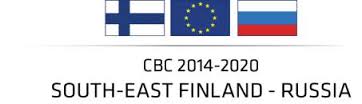 Информационные материалы о проекте
Финансируется Европейским Союзом, Российской Федерацией и Финляндской Республикой
Информация по регионам-
   участникам
 Распространение на   выездных мероприятиях, в туристско-информационных центрах, в представительских офисах Visit Petersburg
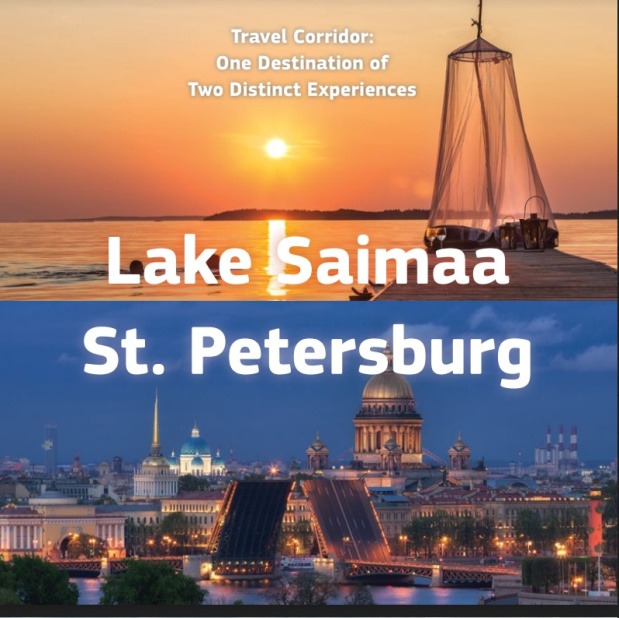 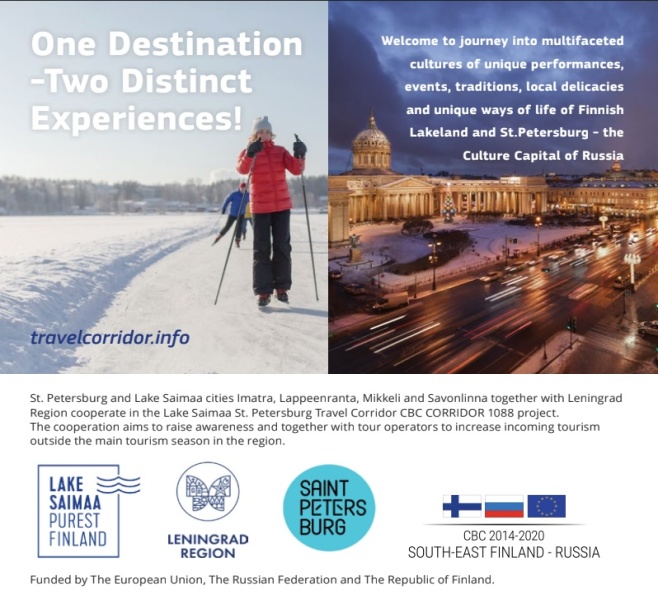 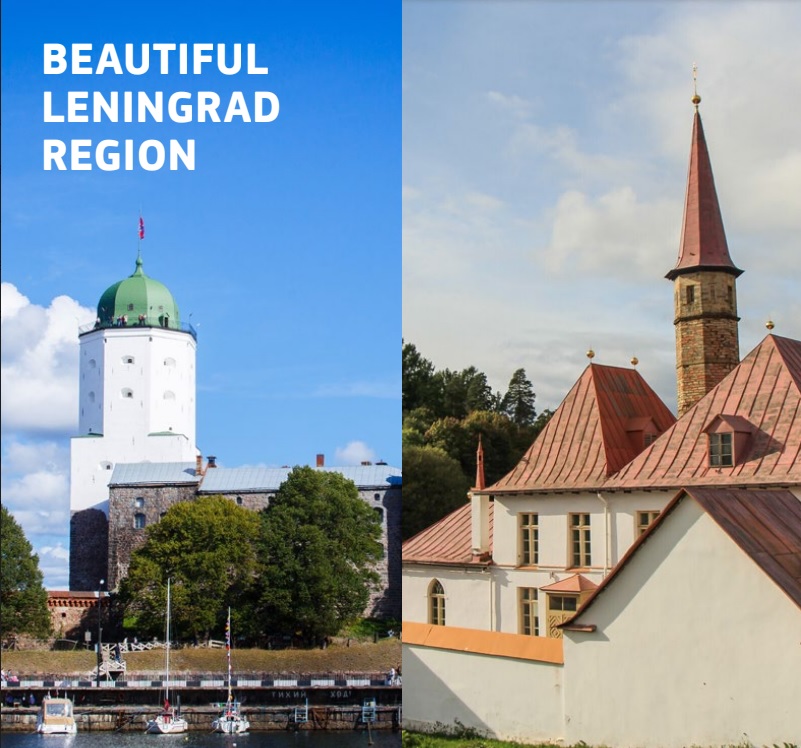 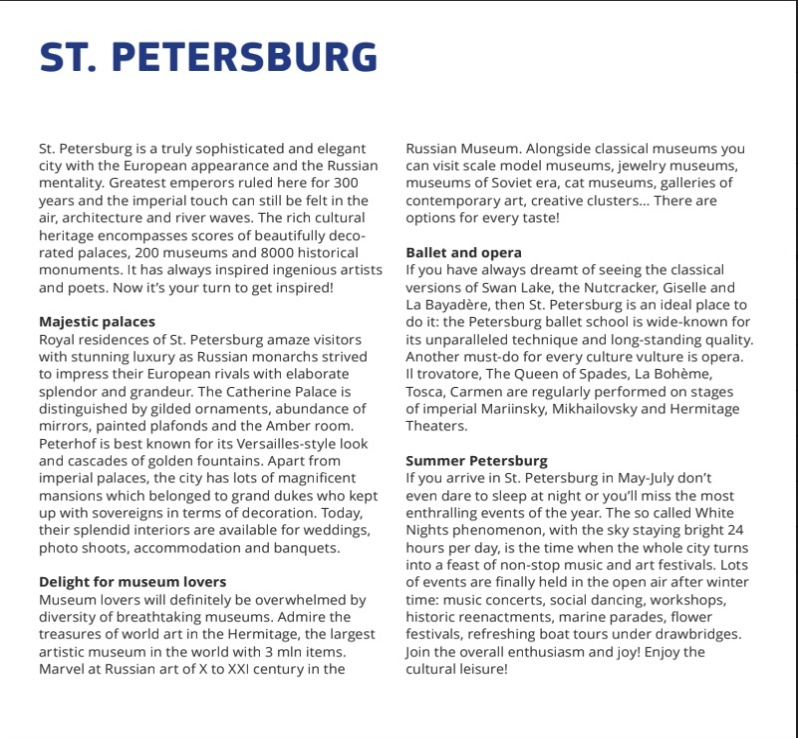 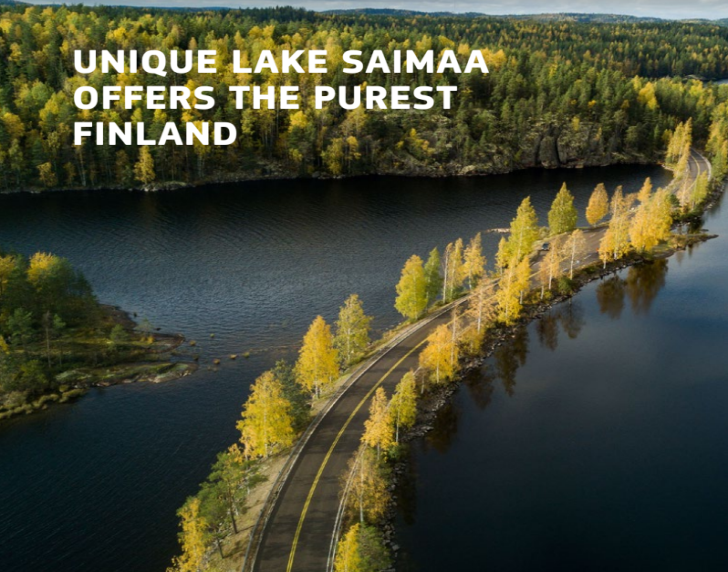 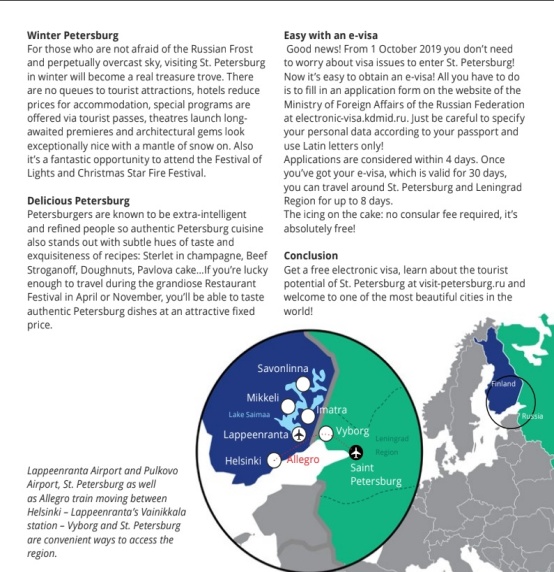 Маркетинговое  исследование «Профиль туриста»
15.10.2019 - 31.12.2020
Определение целевых туристических рынков и целевых групп потенциальных туристов

Выявление потребностей туристов и их ожиданий от предстоящего путешествия в регионы проекта

Составление социально-демографического портрета потенциальных туристов

Анализ финансовых  расходов во время путешествия среди потенциальных туристов 

Определение осведомленности потенциальных путешественников о туристском потенциале регионов проекта

Корректировка курса проекта на основании полученных результатов
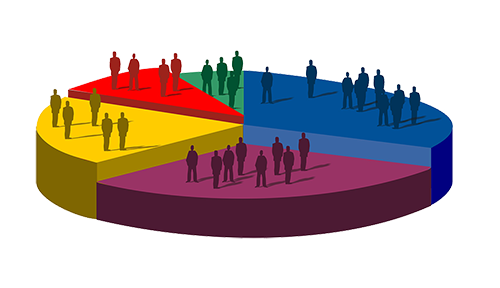 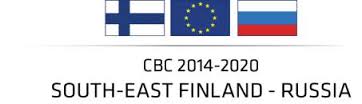 Финансируется Европейским Союзом, Российской Федерацией и Финляндской Республикой
Электронная виза
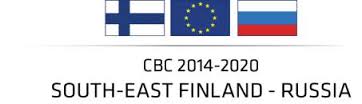 Финансируется Европейским Союзом, Российской Федерацией и Финляндской Республикой
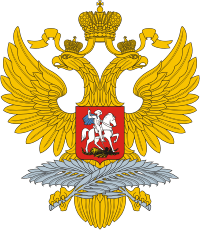 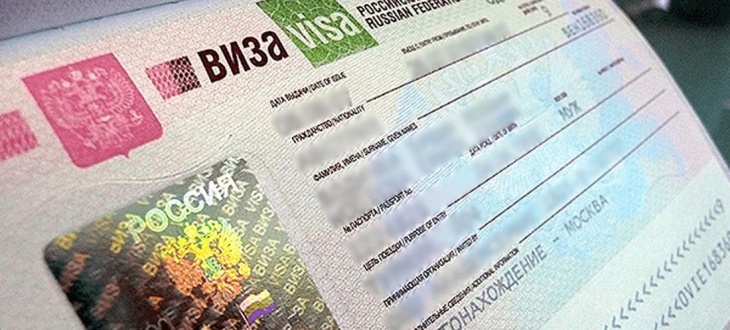 С 1 октября 2019 года
53 страны
Через приграничные пункты автобус/машина/пешком
Аэропорт Пулково
Морской порт
Ж/д еще не доступно
Орган выдачи: Министерство иностранных дел Российской Федерации
Срок обработки данных: 4 дня
Действительна до 30 календарных дней
Разрешенный период пребывания в регионе до 8 дней
Консульский сбор отсутствует
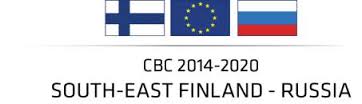 Партнеры по проекту
Финансируется Европейским Союзом, Российской Федерацией и Финляндской Республикой
Транспортные компании
Авиакомпании, базирующиеся в крупных городах Европы, ОАО «РЖД», автобусные пассажирские компании
Туроператоры
Туроператоры по въездному и выездному туризму, работающие в России и Финляндии; отправляющие компании в странах целевого рынка
Маркетинговые агентства
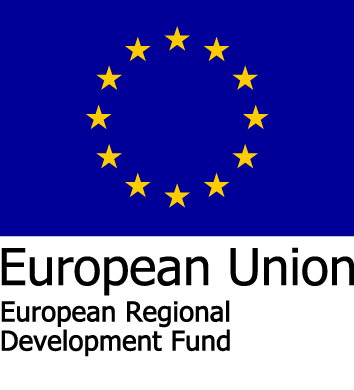 Маркетинговые исследования
СМИ
Продвижение продукта
Целевые рынки и группы
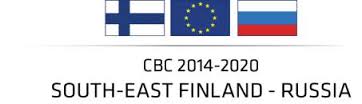 Финансируется Европейским Союзом, Российской Федерацией и Финляндской Республикой
Страны Евросоюза
 Страны Азии (Япония, Южная Корея, Китай)
 Страны Ближнего Востока (Израиль, ОАЭ, Катар)
 Граждане КНР, работающие/студенты в Европе
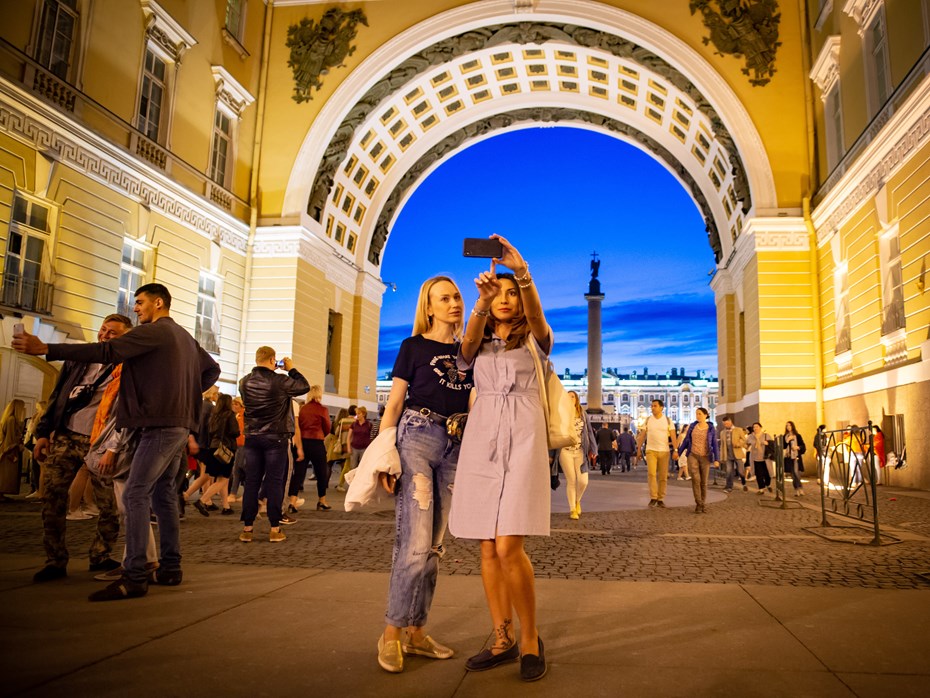 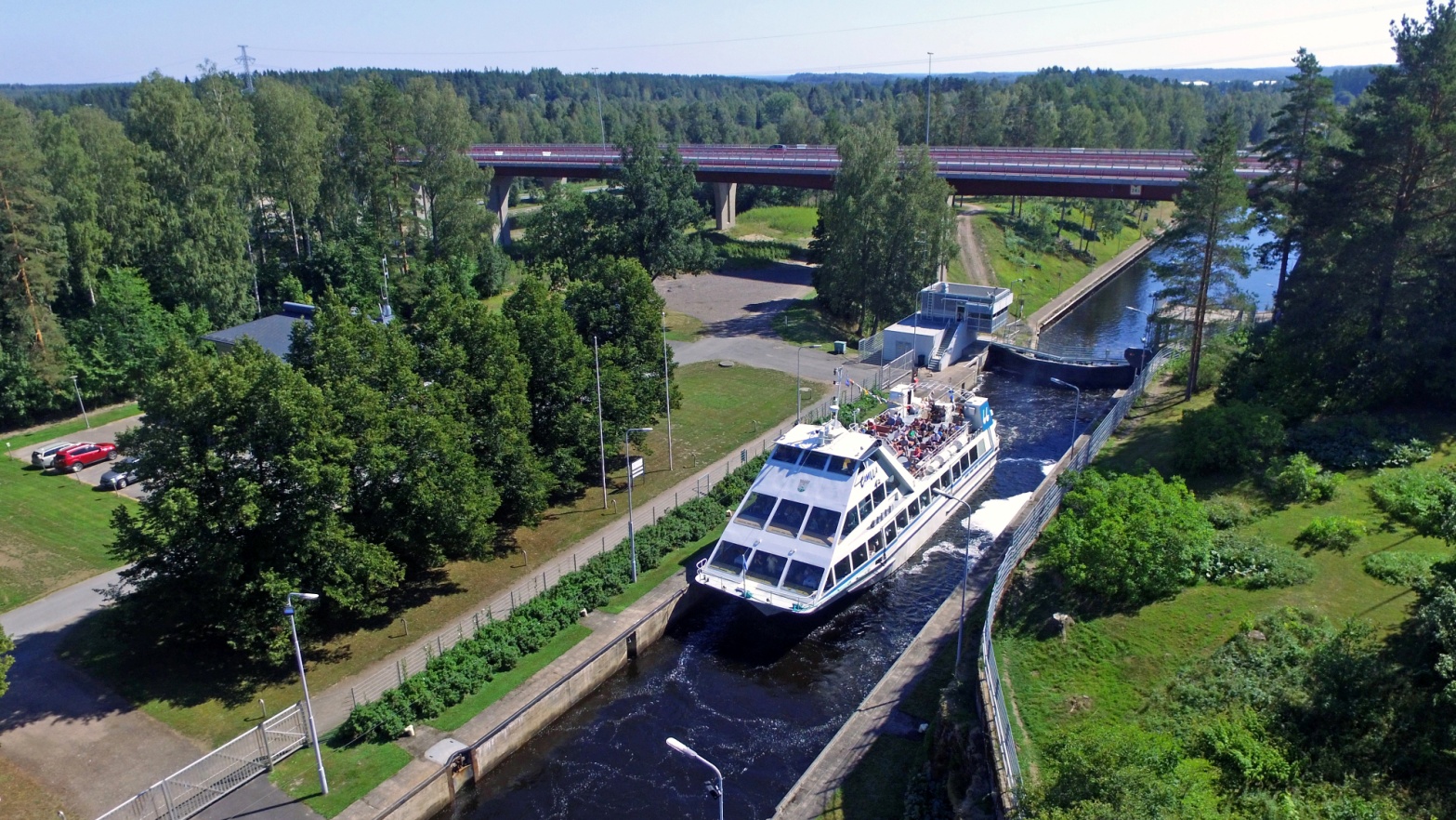 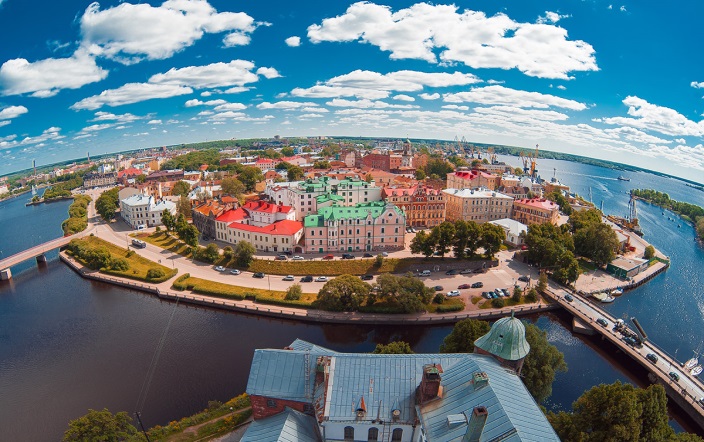 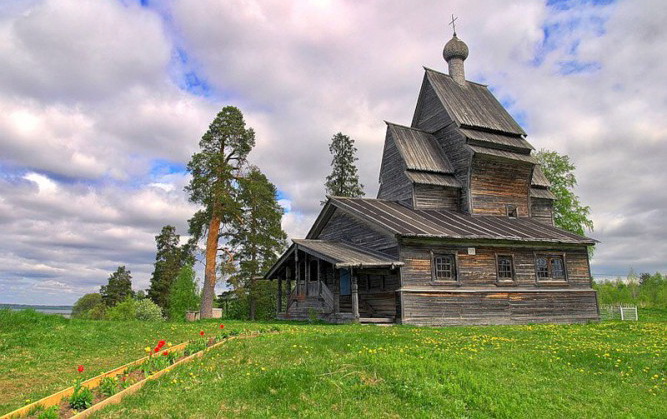 Ожидаемые результаты
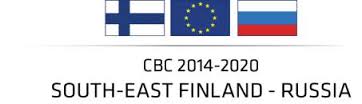 Финансируется Европейским Союзом, Российской Федерацией и Финляндской Республикой
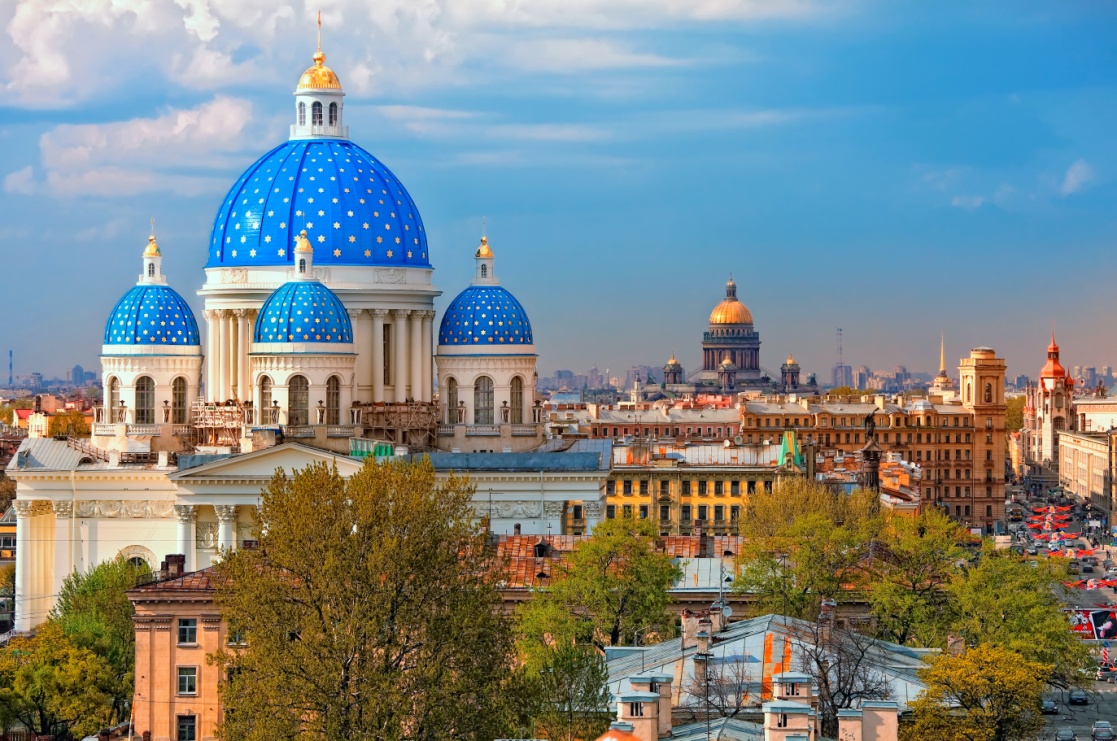 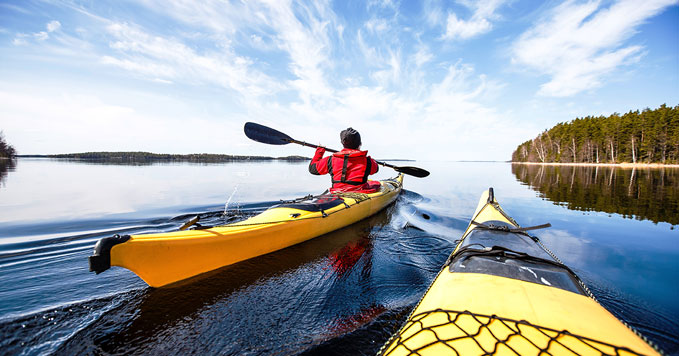 Турпакеты и готовые решения для туристического коридора «Санкт-Петербург – Сайма»
 Увеличение интенсивности использования туристской инфраструктуры, в особенности в низкий сезон
 Увеличение и диверсификация туристского спроса среди новых целевых групп
 Увеличение узнаваемости единого региона проекта «Санкт-Петербург – Сайма»
САНКТ-ПЕТЕРБУРГ - САЙМА
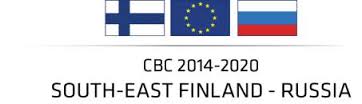 Финансируется Европейским Союзом, Российской Федерацией и Финляндской Республикой
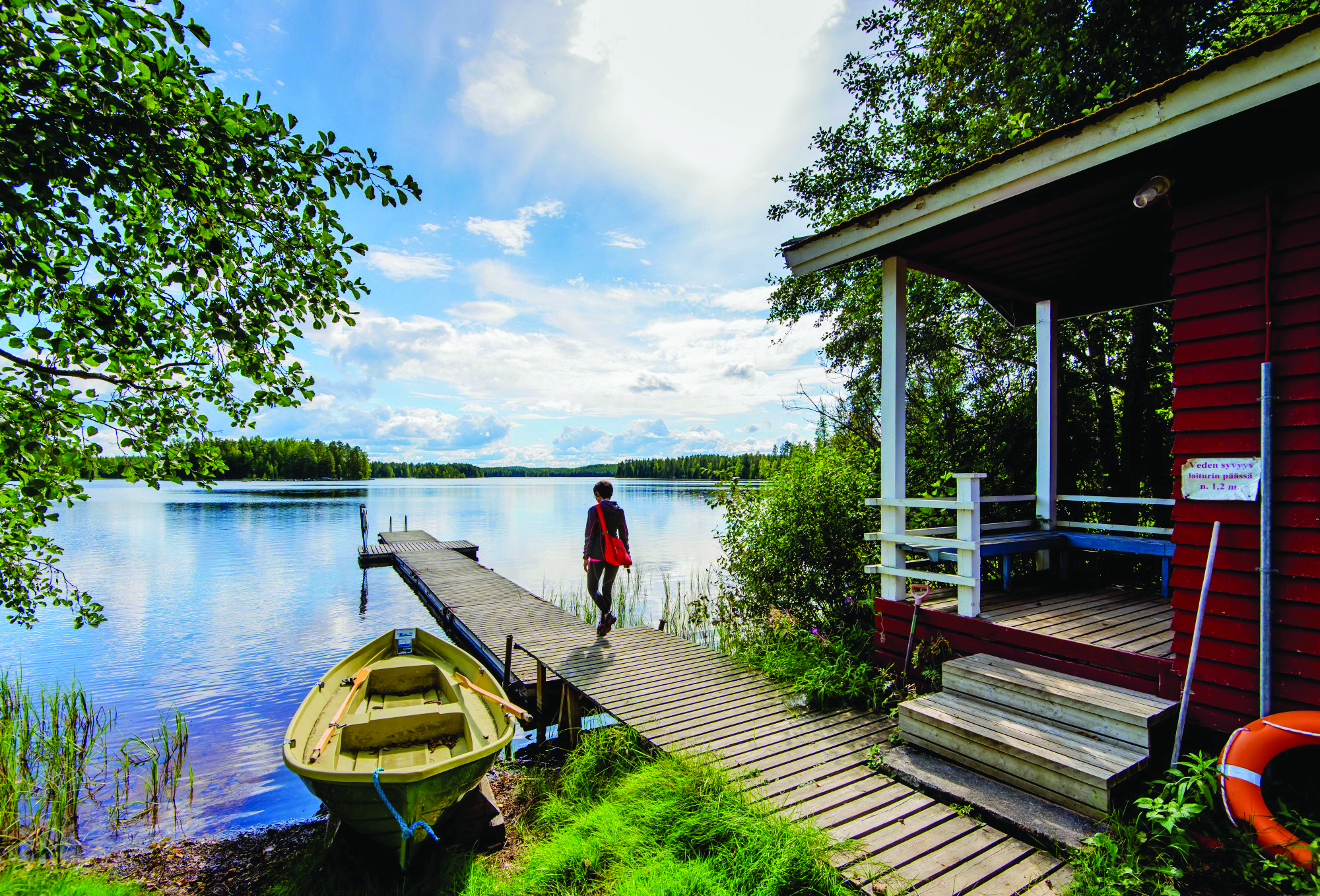 Благодарим 
за 
внимание!
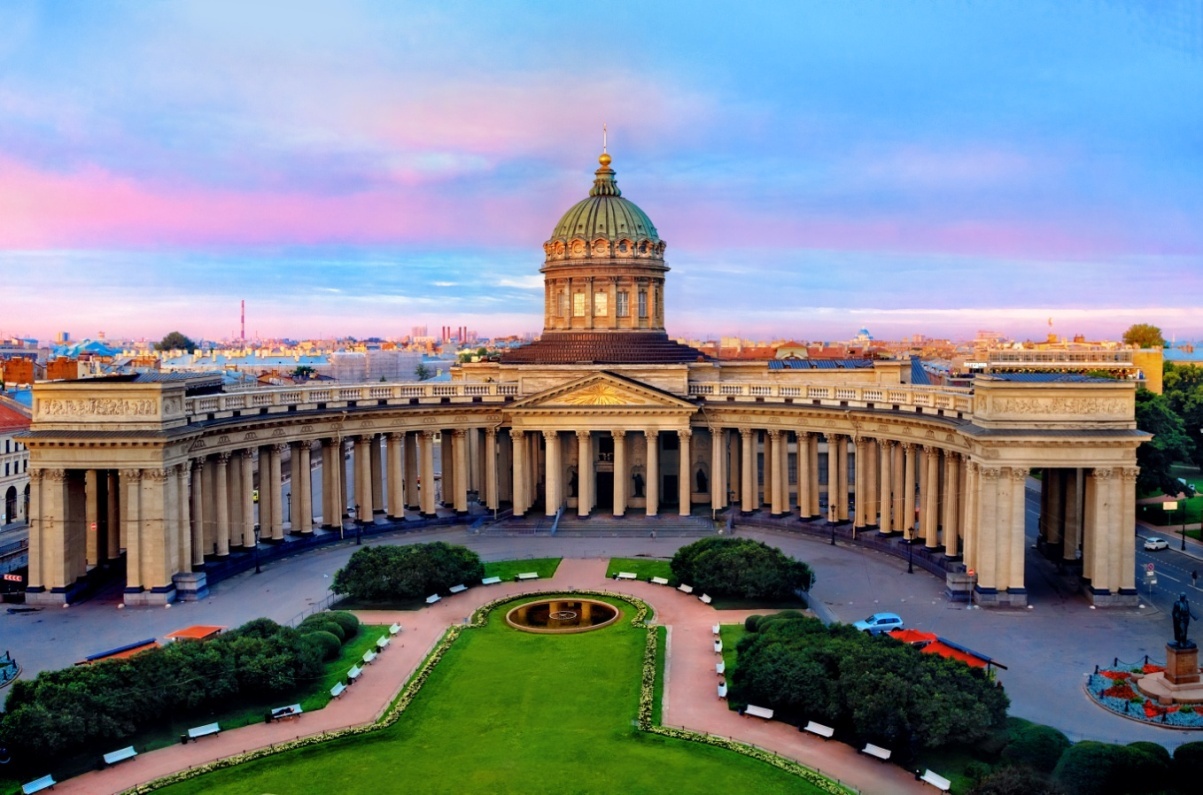 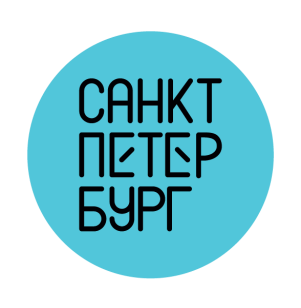 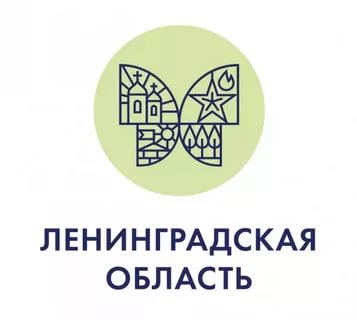 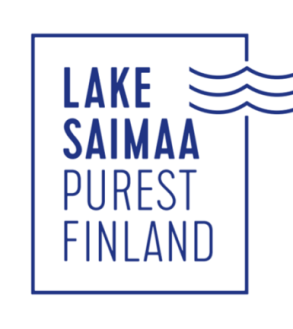 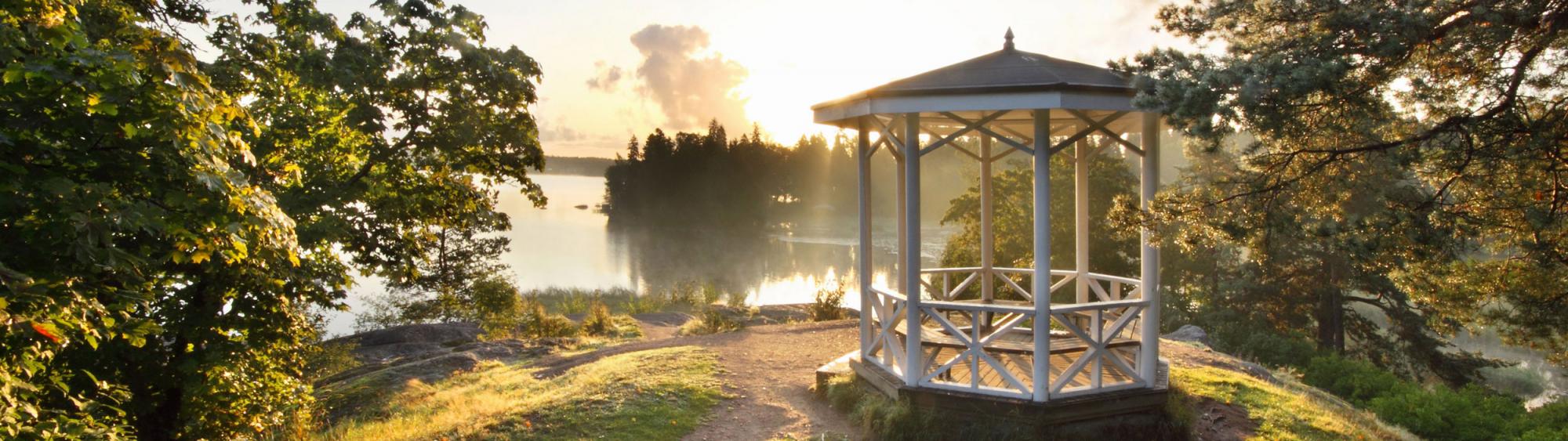